Speaker : Prof. Daeil Kwon
SKKU
Prognostics and Health Management: Current Challenges and Future Outlook
Abstract
Over the past 10 years, PHM(Prognostics and Health Management) has become a core enabling technology across industries, including manufacturing, avionics, and transportation. This talk presents the historical development of PHM, the major differentiation points, and implementation approaches with practical applications. The case studies include deep learning-based transformer diagnosis and li-ion battery reliability test time reduction. This talk will also discuss the current challenges and future outlook for students to think about the industry’s core competency.
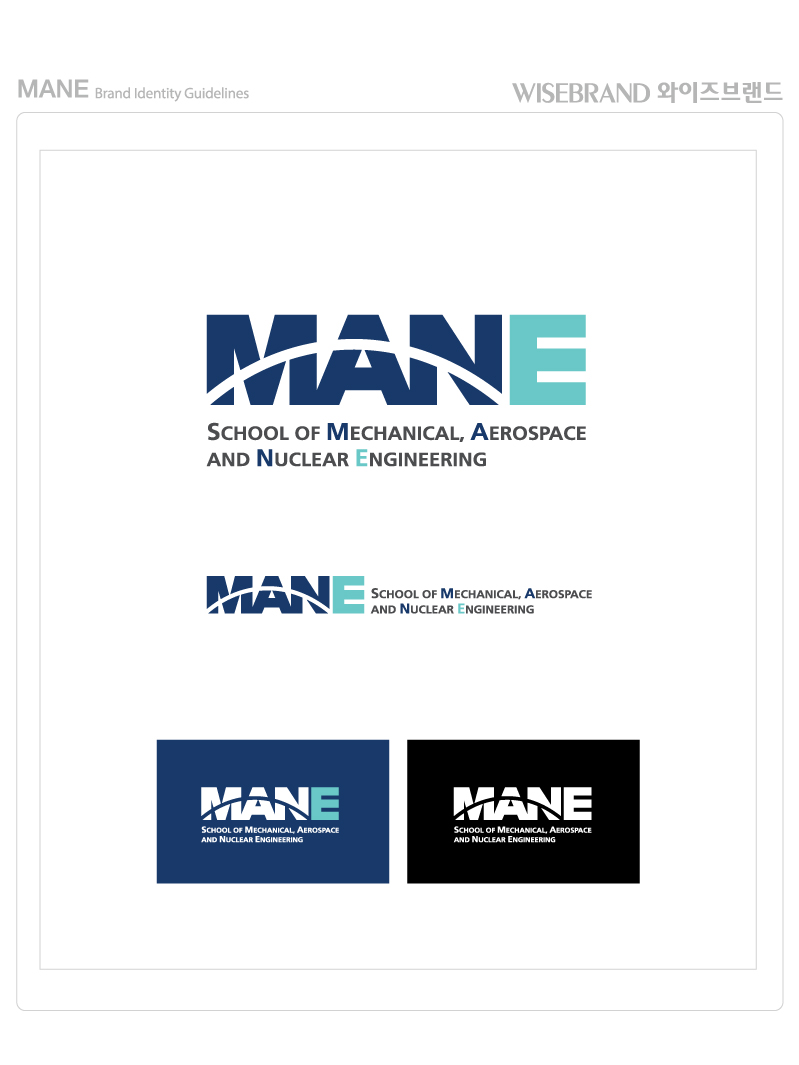 Mechanical Engineering
Time：16:00 on September 17th (Thu)
Location：Online
Contact：Prof. Sang Hoon Kang		              	       (sanghkang@unist.ac.kr)